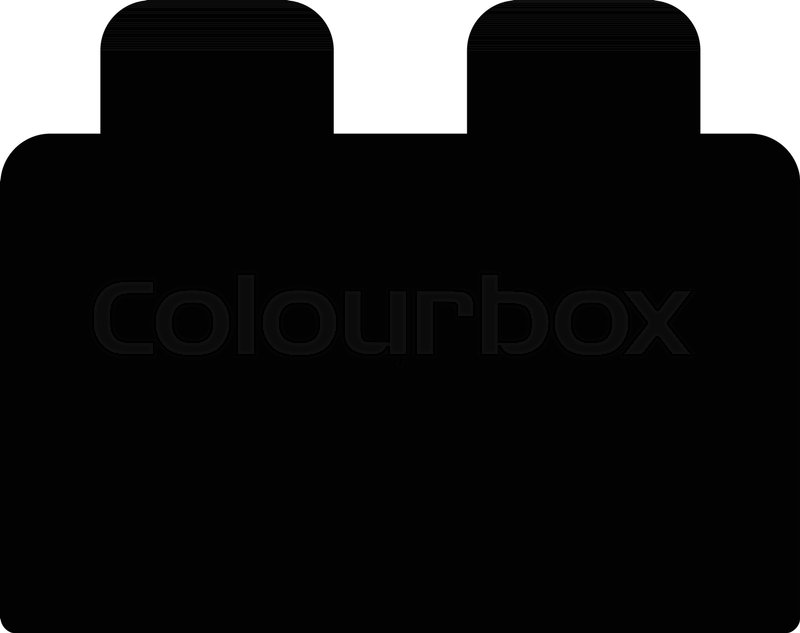 Class will start
at 9:15 today
These Christian Friends Missed Each Other
They were separated from one another (1:7, 13, 14, 16, 19 + 1:27; 2:12)
They were longing for one another 
They were praying for one another (1:3-11, 19; 4:6-7)
They were enjoying and exercising fellowship with one another (1:5, 7; 4:14-15)
These Christian FriendsEnjoyed a Strong Unity with Each Other
Their strong unity involved the right standard (1:27)
The only approved standard for unity is: “the gospel of Christ,” “the faith of the gospel”
Therefore, we need to study that standard together
We need to have deep respect for that standard together 
Their strong unity involved the right action (1:27)
They sought to “conduct” themselves in correspondence with the standard
They sought to “stand firm” with the perseverance of a soldier in defense
They sought to “strive together” (side-by-side) in contention for the gospel
The imagery here is of a united front—dedicated to the standard, defending the standard, living the standard, moving forward together
These Christian FriendsEnjoyed a Strong Unity with Each Other
Their strong unity involved the right mindset (1:27 + 2:2-5)
They were to be of “one spirit” = united in their will and disposition
They were to be of “one mind” = united in their very soul
They were to be “like-minded” = thinking in the same direction
They were to be of “the same love” = maintaining a loving dedication
They were to be of “one accord” = souls beating in harmony
They were to be of “one purpose” = keeping minds on one thing
They were to have the “mind” of Jesus Christ = humbly exalting others
The emphasis here is a united heart and mind—desiring the same thing and working toward the same thing
These Christian FriendsEnjoyed a Strong Unity with Each Other
Their strong unity brought about the right result (2:1)
They enjoyed “encouragement in Christ” – from being with each other
They enjoyed “comfort from love” – as practiced with each other 
They enjoyed “fellowship of the Spirit” – with each other, possible by God
They enjoyed “affection and compassion” – deep feelings for each other
These things were not only the result of unity but the catalyst for it
Their strong unity involved the right balance (4:2-3)
Two ladies were “called alongside” with personal urging
Two ladies were both held equally responsible
Two ladies were urged to be of the same mind … “in the Lord”
Disunity among even two members can impact the rest of the church
Peaceful unity sometimes needs “help” from “fellow” Christians